ADG - Discente
O Discente deve ter o APP instalado para responder ao questionário
Para instalação: Acessar o Play Store ou Apple Store, procurar por ADG Discente e instalar o Aplicativo
ATENÇÃO: Caso a disciplina tenha mais de um docente é possível colocar sugestões separadamente a seus respectivos docentes
A sequência abaixo ilustra como proceder:
ATENÇÃO
Só é possível fazer a instalação do aplicativo em celular ou tablet com Sistema operacional Android ou IPhone
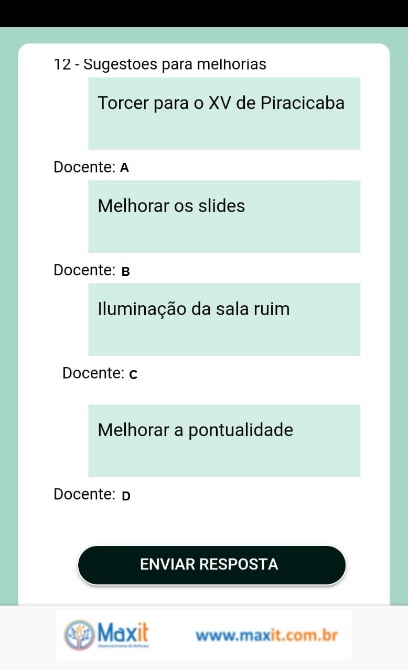 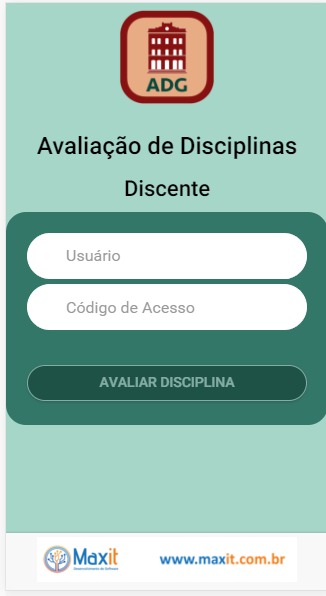 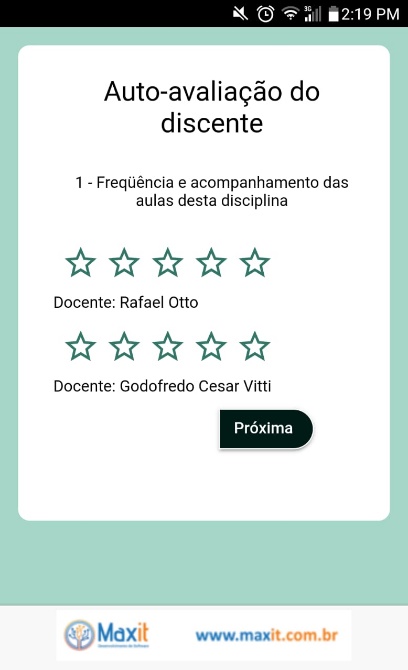 Finalizar o questionário
Clicar em: Enviar resposta
Discente informa:
Usuário: ESALQ 
Código passado pelo docente
E Clicar: Avaliar disciplina
Início do processo de avaliação
A sessão permanece aberta 15 minutos
[Speaker Notes: A descrição da aula deve ser breve.]